O NASILJU NE SMEMO MOLČATI
O SPORIH
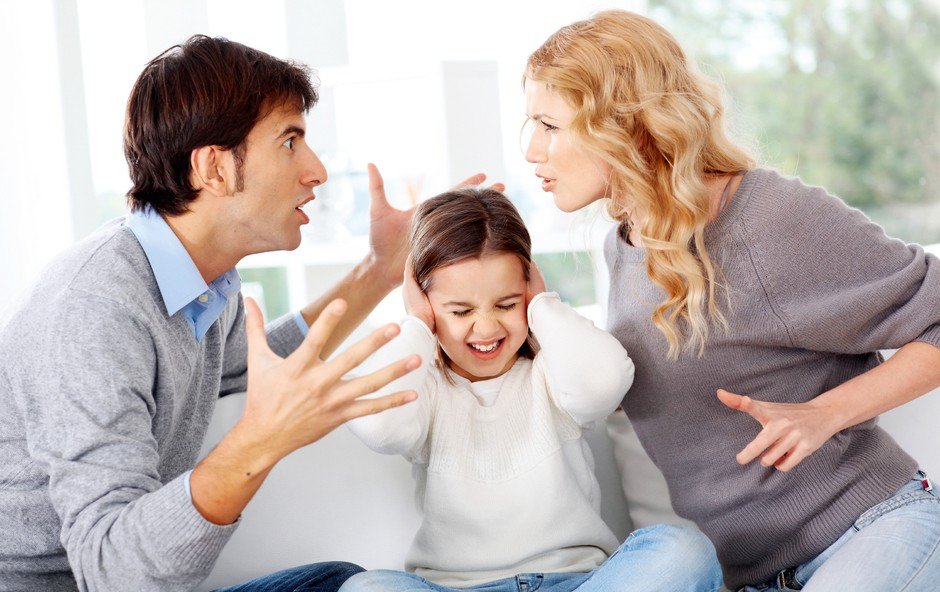 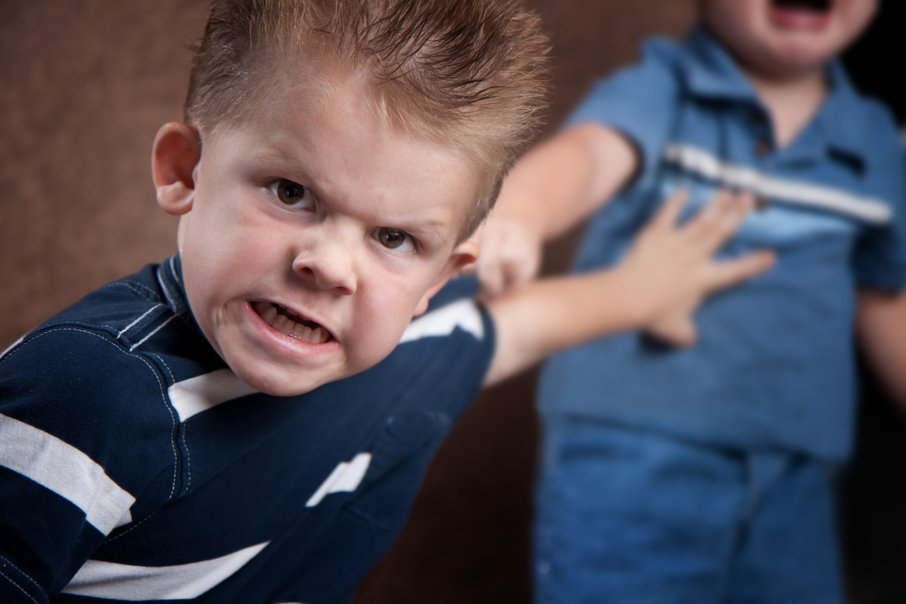 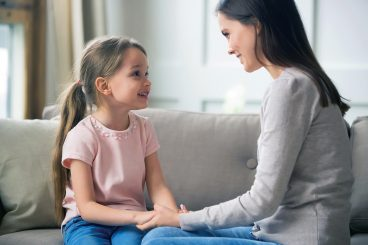 OD SPORA K NASILJU
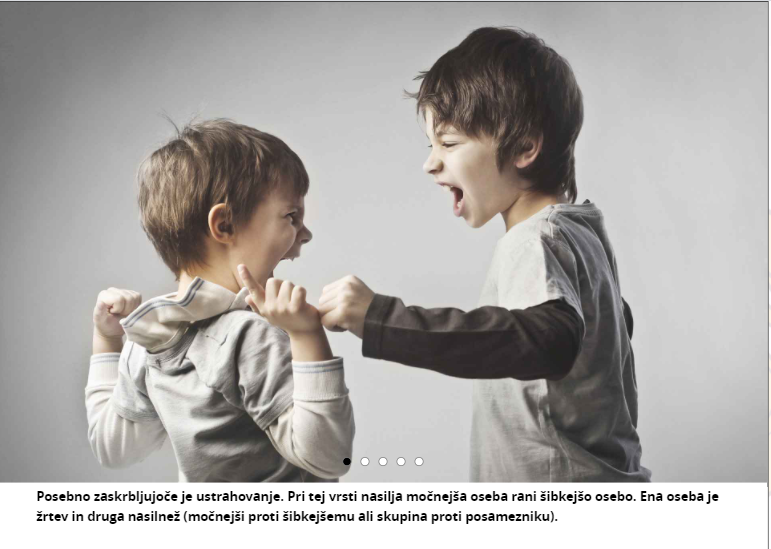 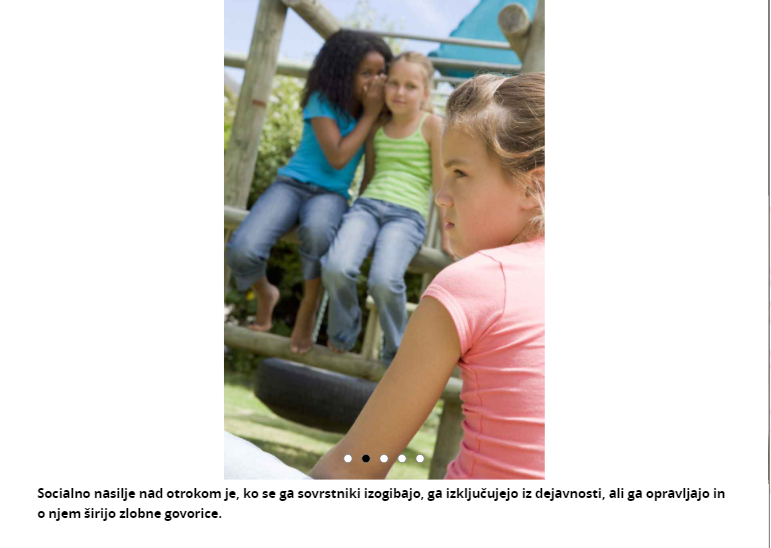 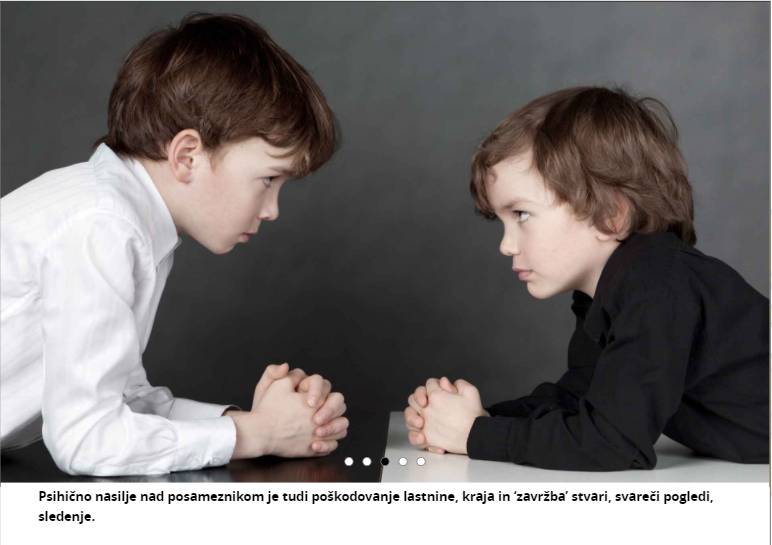 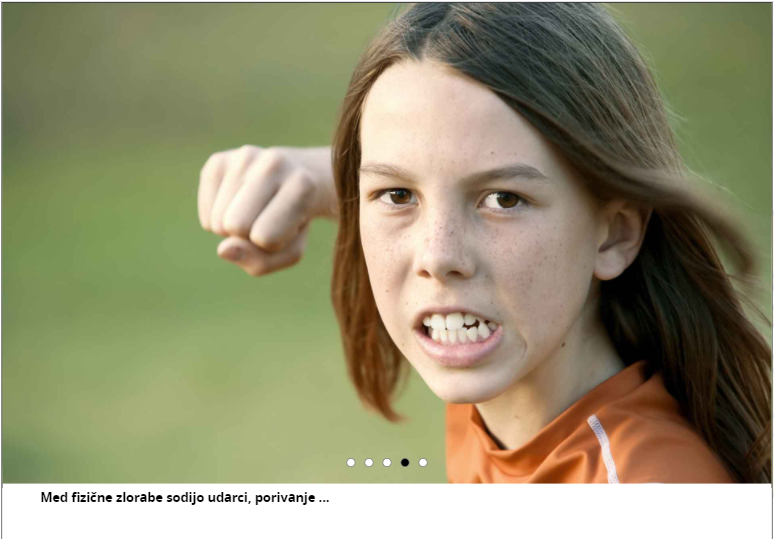 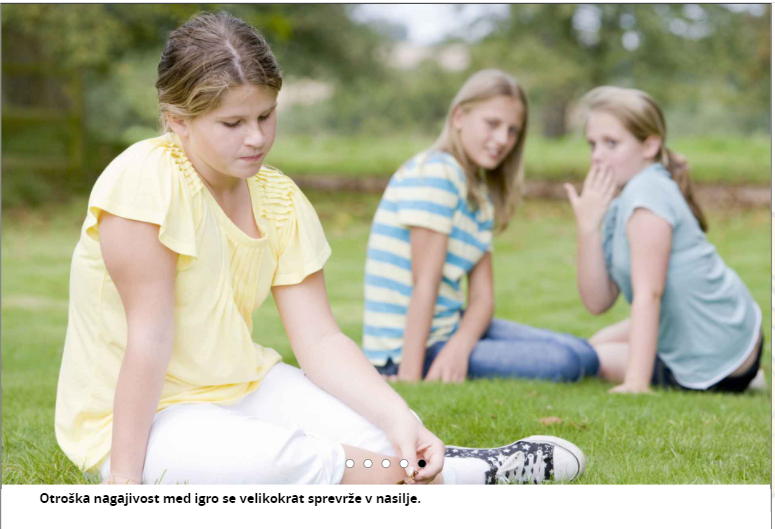 KAKO SE UPRETI NASILJU?
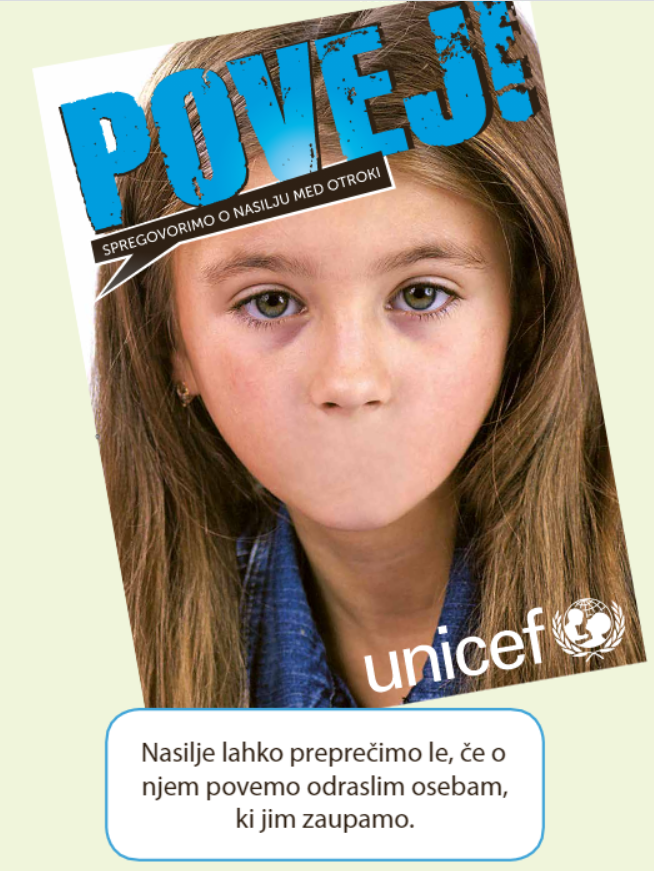 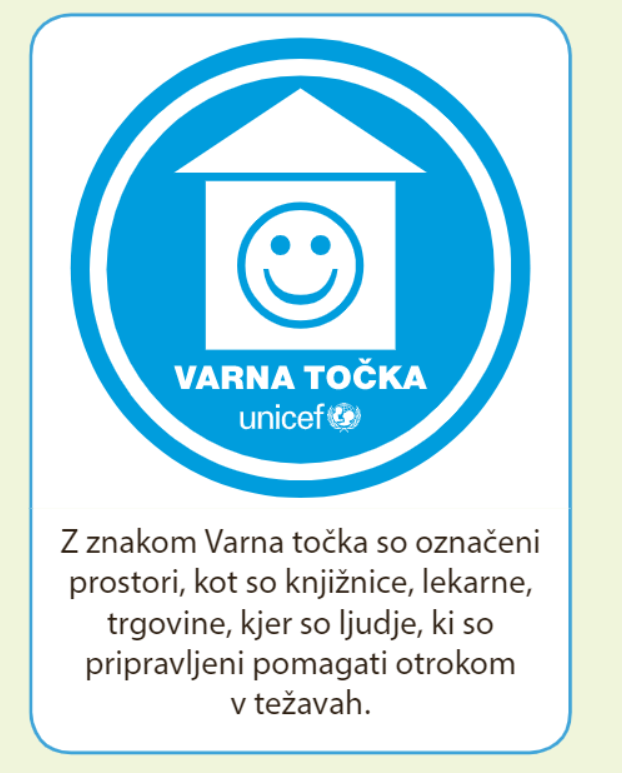 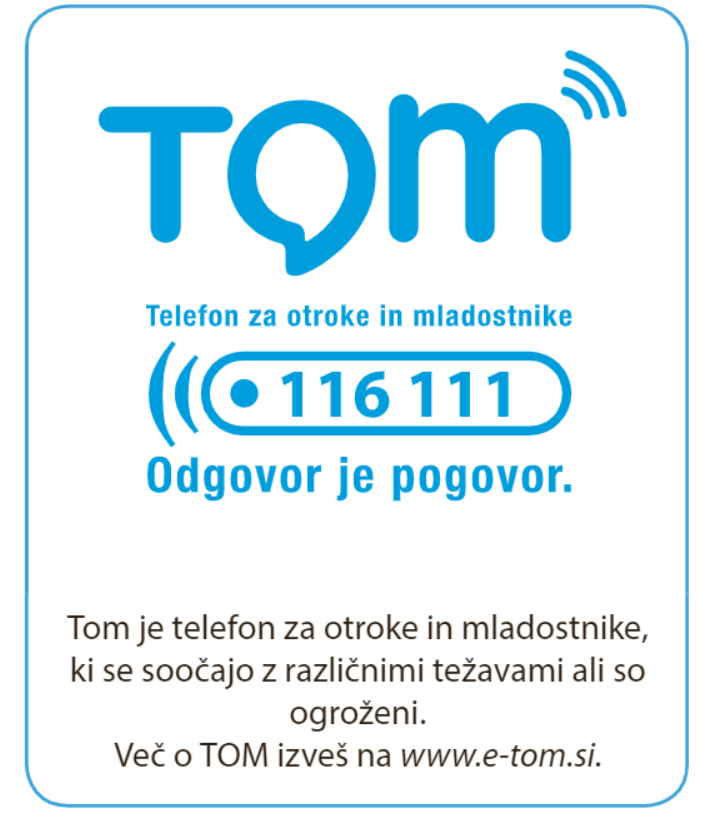 Novo snov si prepiši v zvezek.
O NASILJU NE SMEMO MOLČATI
1.Spor nastane zaradi nerazumevanja med ljudmi.
2. Spore uspešno rešimo: 
         - če se zavemo svojih misli in občutkov ter se umirimo,
         - če skušamo razumeti drugega,
         - če se naučimo pogovarjati z drugimi in poslušati njihova mnenja.   
3. Nasilje je ravnanje, pri katerem uporabimo silo.
4. Poznamo različne oblike nasilja:
telesno: ko drugega s telesno silo poškodujemo (pretepanje, brcanje,…),
psihično: ko izrekamo žalitve, grožnje ali nekoga ustrahujemo, zasmehujemo, izsiljujemo, ali širimo neresnico.
5. Vsako nasilje je nedopustno in o njem ne smemo molčati. Ko ljudje uporabijo nasilje, kršijo človekove pravice.